EHS Academy
Beginning Math Concepts
Agenda
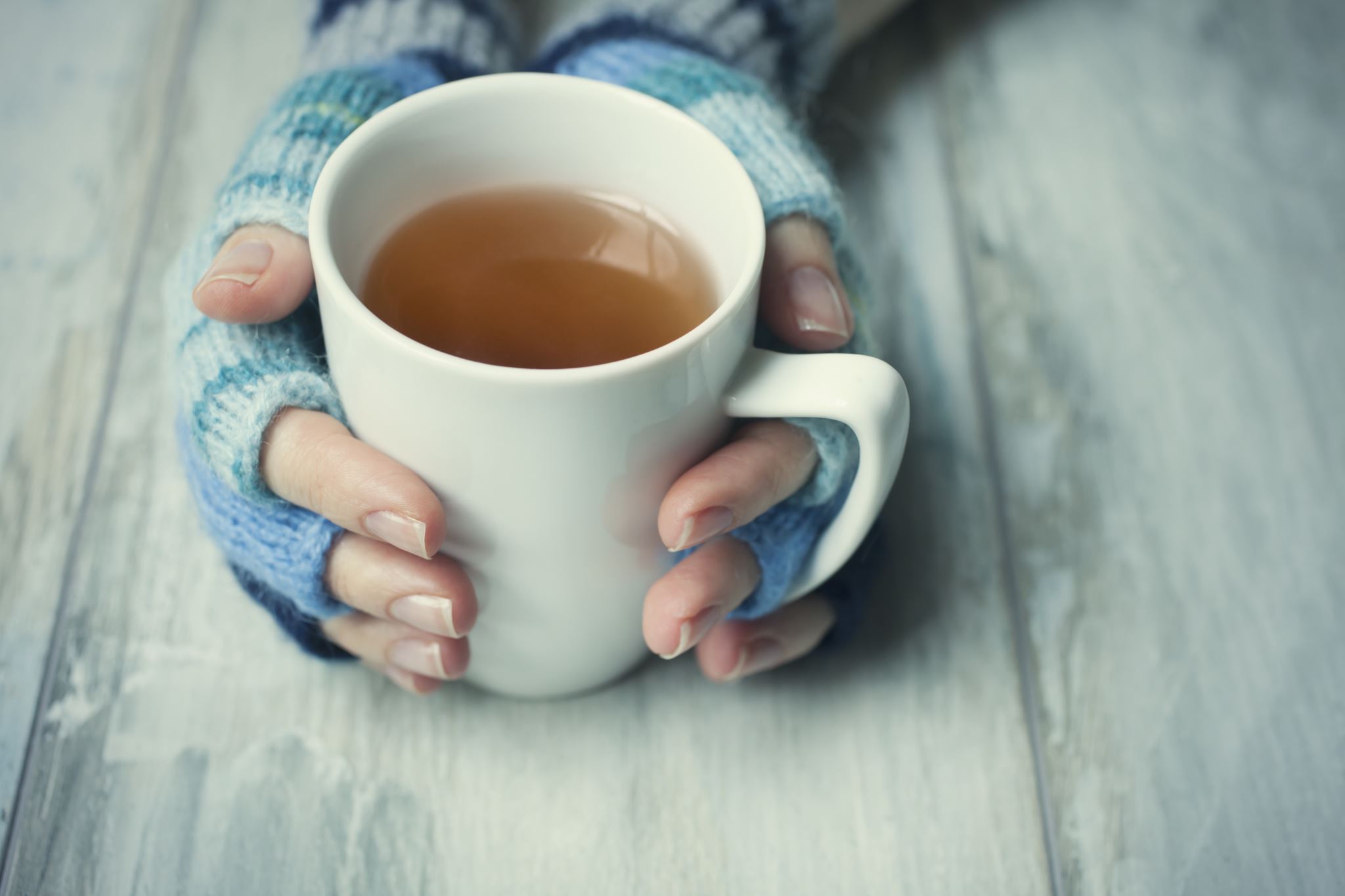 Introductions
Share your name
&
tell us your favorite 
cool-weather drink.
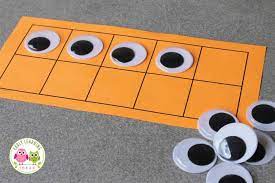 School Readiness
Goal: Children will use play to increase their understanding of symbolic representation as it relates to mathematical concepts such as one to one correspondence and cardinality.
Objective 1: Families understand how pretend play is connected to emerging/foundational mathematical skills.



One to One Correspondence: Children can point to an object and attach a rote counting number to it. 
Cardinality:  When children realize that the last number they counted is how many they have .
	Example: Children can count the number on the die and then 	count that many space.
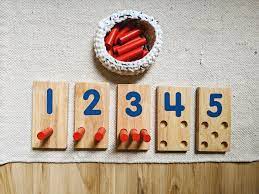 (PAT Parent Educator Resource: Beginning to Understand Number Concepts p.419)
[Speaker Notes: These 2 concepts: One to One correspondence and Cardinality are preschool concepts. Our goal for Early Head Start is to make 
One to one correspondace: Each object gets one numbere. Each foot gets one sock.]
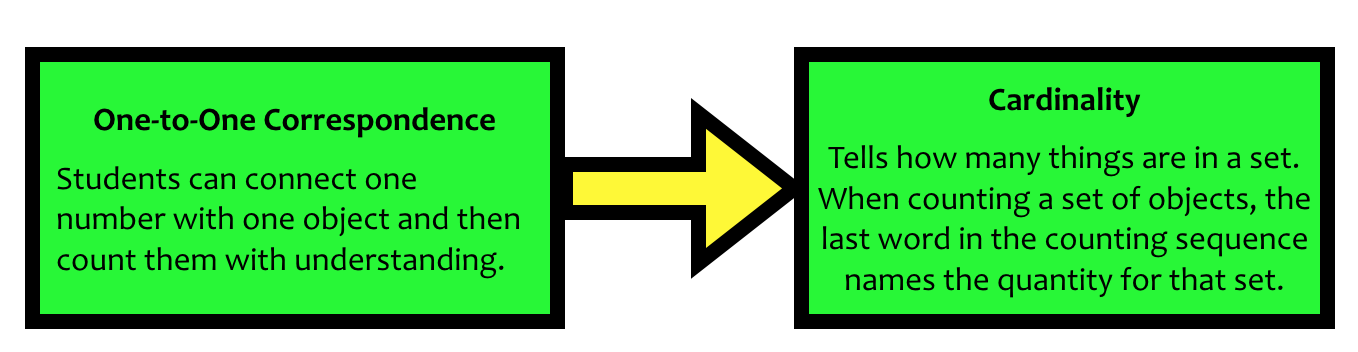 https://gfletchy.com/2016/03/05/be-the-teacher-moving-from-counting-to-cardinality/
[Speaker Notes: Before children can even start counting they need to know so many different concepts and it needs to be repeated to the]
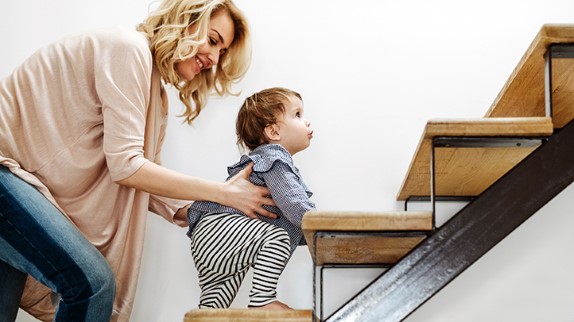 EHS Goal
Build the foundation of beginning math skills by providing opportunities to caregivers to teach their child counting, sorting, and comparing through pretend play & family routines.
Preoperational Thinking
Developed by psychologist, Jean Piaget. 
Typically, around age 2.
At this stage children start increasing their language abilities. 
Children still use their perception of how things look to solve problems. 
They may think a cookie broken in 2 pieces is more than one whole cookie.
View questions personally
May answer all questions about quantity with their age.
Parents as Teachers Educator Resource: Beginning to Understand Number Concepts pg. 419
[Speaker Notes: How do we support rote counting.]
3 Developmental Stages of Quantification
1. Global
Strongly using their perception as they quantify. 
Most likely know the difference between one and many.
Can rote count but the words likely have no meaning to them. 
Rote counting is an important first step towards counting. 

2. One-to-One-Correspondence
Preschool age. 
Look at an object and attach a rote counting number to it. 
 Still do not rely on counting to determine equality. 
	
3. Counting
The last number they counted is how many they have. (Cardinality)
PAT Parent Educator Resource: Beginning to Understand Number Concepts Pg. 419
Classifying
When children are building their classifying skills, you will see them…

Line up objects
Start noticing that things are the same and different. 
Start to notice that objects can fit into many categories. 
Form ideas based on their own categories
All women with gray hair are grandmas.
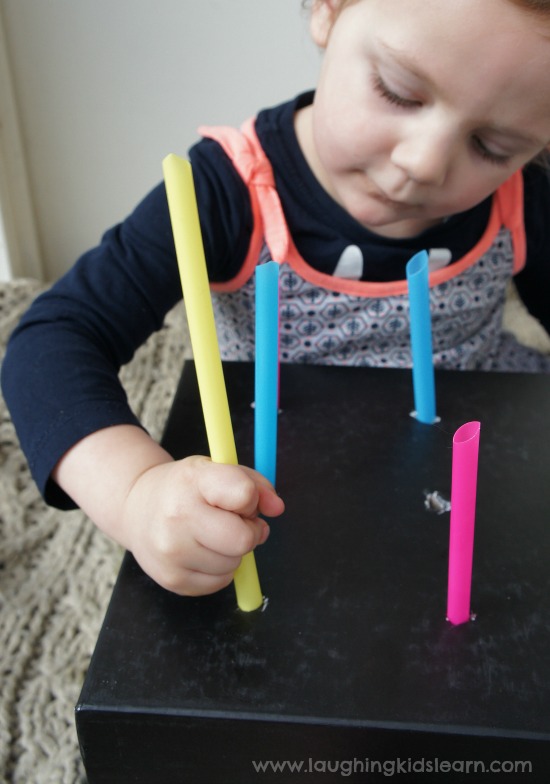 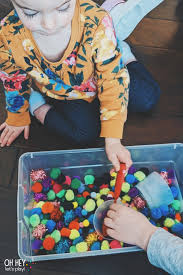 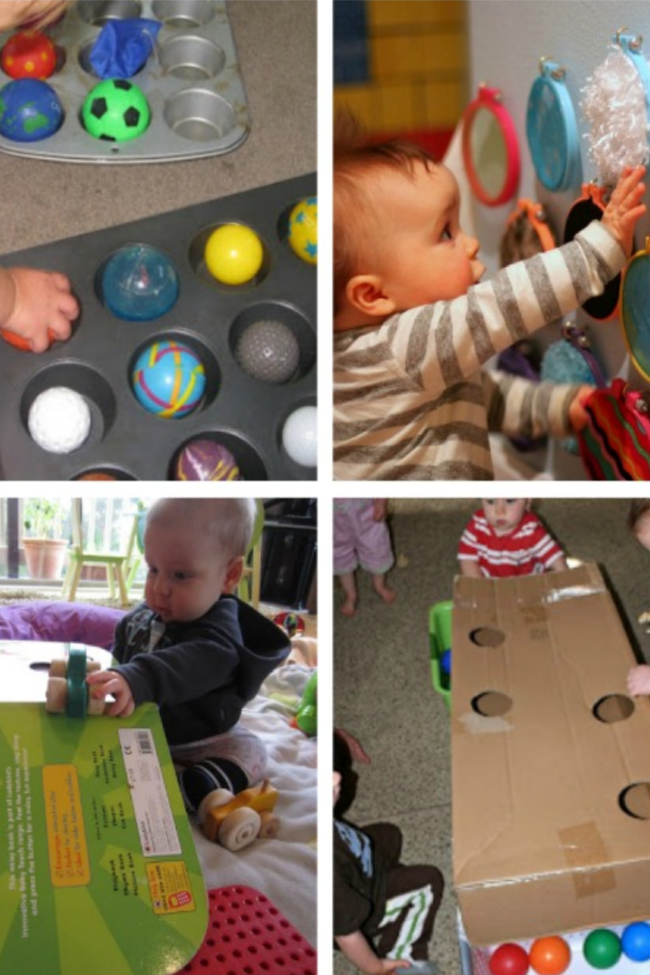 How do these activities promote number awareness?
[Speaker Notes: What discussions could you have with your families about how these activities promote number concepts?]
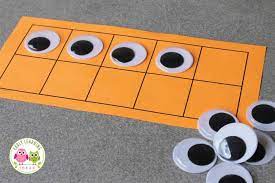 School Readiness
Goal: Children will use play to increase their understanding of symbolic representation as it relates to mathematical concepts such as one to one correspondence and cardinality.
Objective 1: Families understand how pretend play is connected to emerging/foundational mathematical skills.



One to One Correspondence: Children can point to an object and attach a rote counting number to it. 
Cardinality:  When children realize that the last number they counted is how many they have .
	Example: Children can count the number on the die and then 	count that many space.
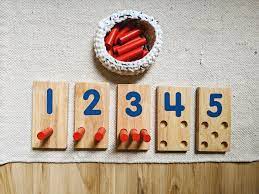 (PAT Parent Educator Resource: Beginning to Understand Number Concepts p.419)
[Speaker Notes: These 2 concepts: One to One correspondence and Cardinality are preschool concepts. Our goal for Early Head Start is to make 
One to one correspondace: Each object gets one numbere. Each foot gets one sock.]
Cognitive Development Benefits of Pretend Play
PAT Parent Handout: Pretend Play With Your Toddler. page 1110
Help parents become aware that it is important and age–appropriate to help their child learn about math concepts in everyday life. 
Research shows that the quality-of-care children receive form their caregiver directly influences their search for cognitive understanding of the world. (Parent-Child Interactions & Parenting Behaviors)
Provide opportunities and discussions in which parents can create an environment for learning about number and classifications. 
Ask Open ended questions to parents and children.
As a Parent Educator
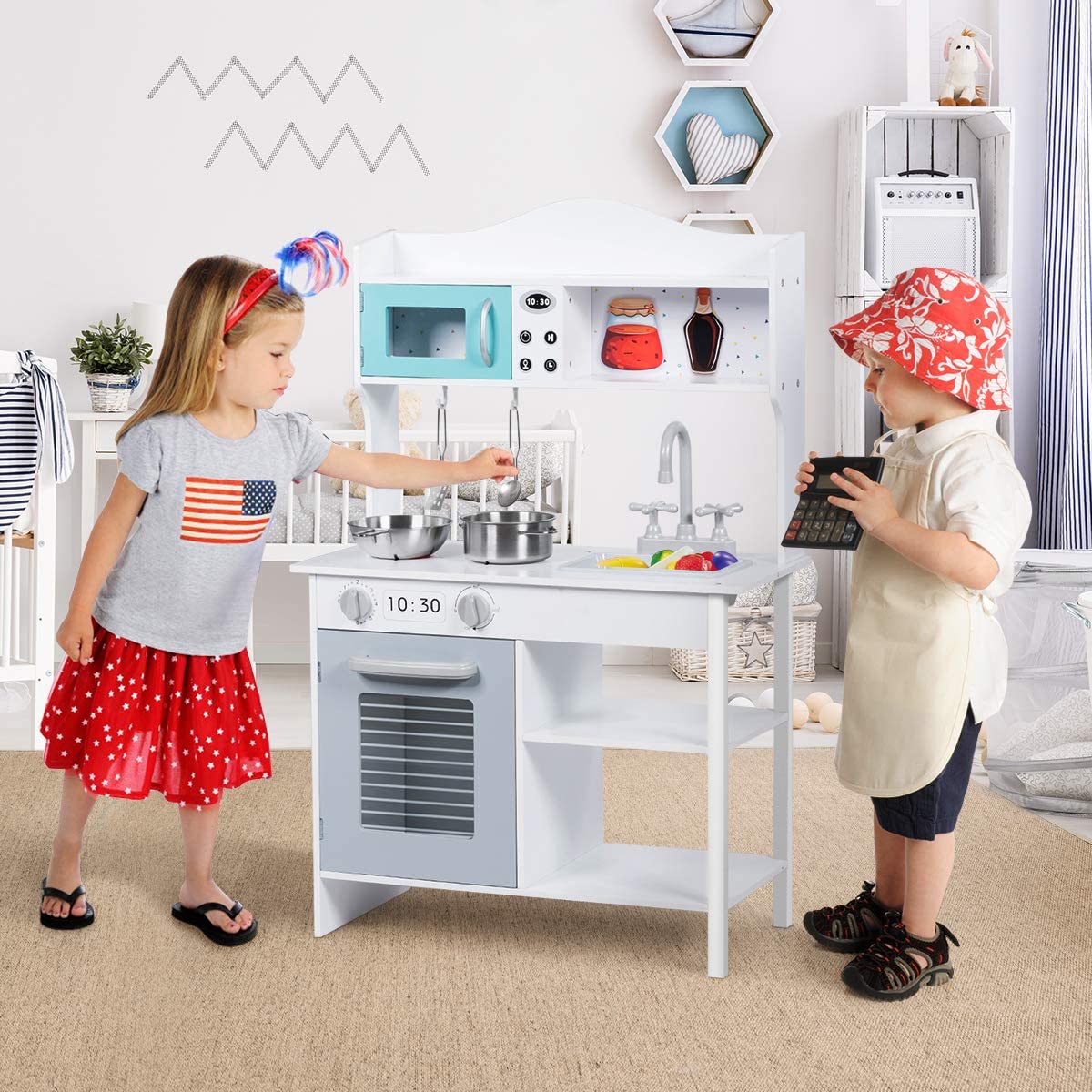 Emerging Mathematical Skills
Sizes: big, small, little, huge.
Shapes
Spatial words: in, under, between.
Spatial play: puzzles, nesting cups, etc.
Choosing toys and items that promote number concepts.
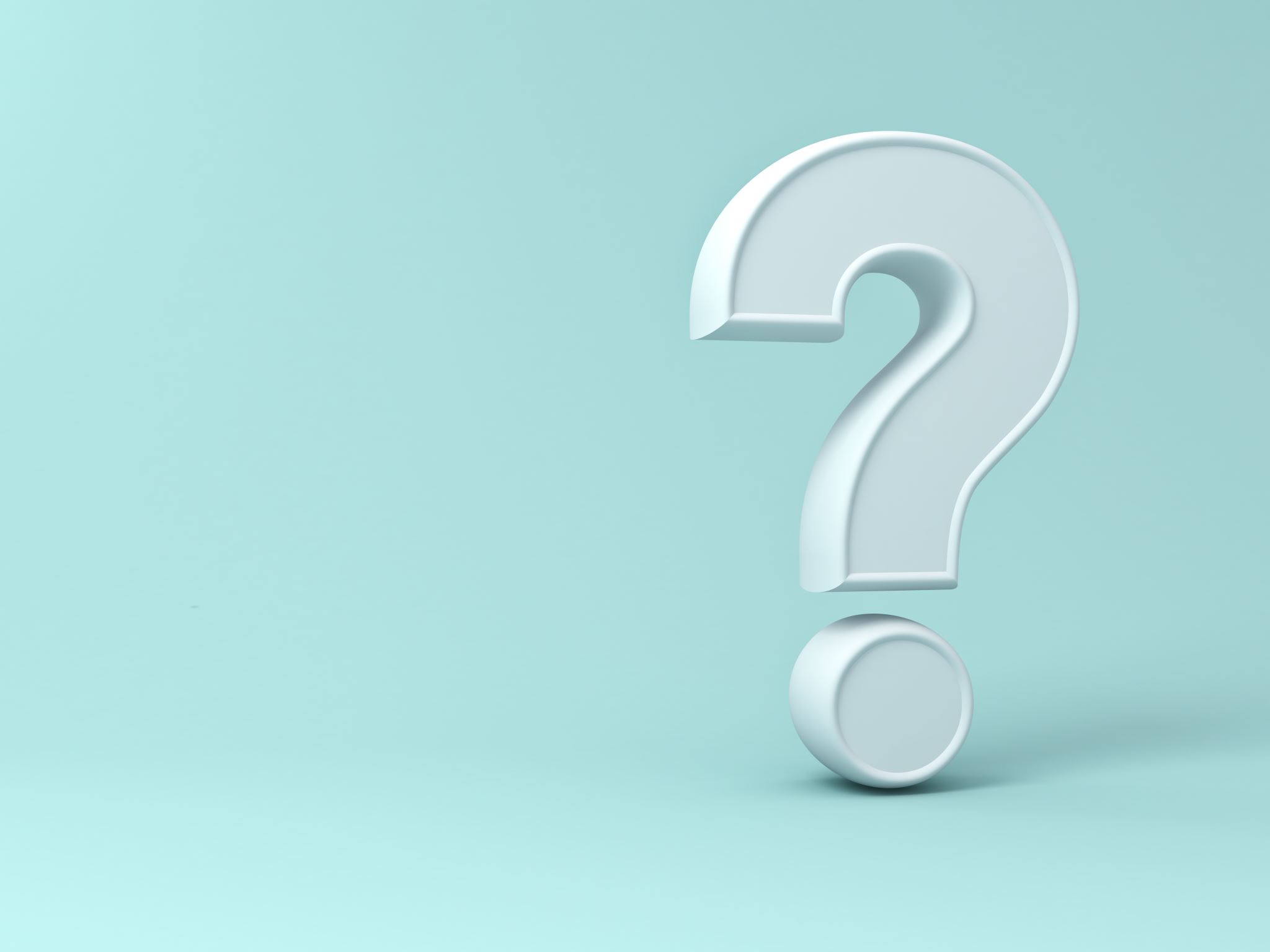 Questions or Comments?